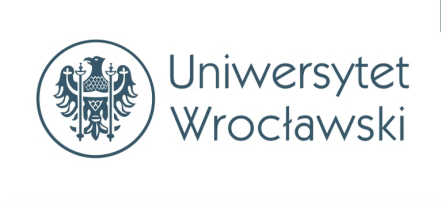 OCENA PROJEKTÓW INWESTYCYJNYCH
Metody dyskontowe
dr Magdalena Homa
Analiza wartości
Jednymi z licznych celów i zadań przedsiębiorstwa są:
wzrost wartości przedsiębiorstwa jako cel strategiczny (długoterminowy)
maksymalizacja zysku jako cel bieżący (krótkoterminowy).
Realizacja tych celów wymaga podjęcia przedsięwzięć inwestycyjnych zapewniających rozwój przedsiębiorstwa.
2
Analiza wartości
Na rynku konkurencyjnym, jeśli dane przedsiębiorstwo nie chce pozostać w tyle w stosunku do swoich konkurentów, musi inwestować w nowe przedsiębiorstwa (budowa nowej linii produkcyjnej, zakup drogiej maszyny, itd). Takie inwestycje często określają losy firmy na długie lata.
3
Analiza wartości
Decyzje inwestycyjne można podzielić na trzy grupy:
decyzje służące odrzuceniu lub akceptacji konkretnego projektu inwestycyjnego,
decyzje dotyczące wyboru określonego wariantu inwestycyjnego spośród kilku konkurencyjnych projektów prowadzących do tego samego celu,
decyzje odnoszące się do wyboru najkorzystniejszego programu rozwoju przedsiębiorstwa, rozumianego jako zbiór najkorzystniejszych przedsięwzięć rozwojowych.
4
Analiza wartości
Od trafności podjętych inwestycji zależy perspektywiczna konkurencyjność przedsiębiorstwa, jego udział w rynku czy możliwość generowania dochodów. Aby móc prawidłowo wycenić (oszacować), a następnie we właściwy sposób porównać efekty z nakładami trzeba przeprowadzić:
analizę ekonomicznej efektywności inwestycji.
5
Analiza wartości
Celem stosowanej analizy ekonomicznej efektywności przedsięwzięć inwestycyjnych jest więc prawidłowy:
pomiar i wycena efektów oraz nakładów, 
a następnie właściwe ich porównanie.
6
Analiza wartości
Teoria i praktyka wypracowały wiele metod (wskaźników) służących ocenie projektów inwestycyjnych. Wszystkie, niezależnie od tego, jak są skonstruowane odpowiadają na pytanie: 
czy warto inwestować w dany projekt?
7
ANALIZA WARTOŚCI
Jednym z kryteriów klasyfikacyjnych tych metod jest uwzględnienie czynnika dyskonta i rozróżnia się metody:
• statyczne (proste),
• miary dynamiczne (dyskontowe).
8
ANALIZA WARTOŚCI
Szerszy zakres stosowania mają metody dyskontowe, znajdujące silniejsze uzasadnienie w teorii finansów. Należą do nich m.in.: 
- zdyskontowany okres zwrotu
- reguła wartości zaktualizowanej netto (NPV),
- wewnętrzna stopa zwrotu (IRR),
- zmodyfikowana wewnętrzna stopa zwrotu (MIRR).
9
ANALIZA WARTOŚCI
Ponieważ projekty inwestycyjne dotyczą zwykle długiej perspektywy czasowej i wiążą się z przyszłymi strumieniami pieniężnymi, a wartość pieniądza ulega w czasie ciągłym zmianom to w celu zapewnienia porównywalności wielkości ekonomicznych występujących w różnych okresach czasu niezbędne jest uwzględnienie tych zmian przy wycenie przepływów związanych z danym przedsięwzięciem i stosowanie miar dyskontowych.
10
Wiąże się to z uwzględnianiem stopy procentowej lub czynnika dyskonta w zależności czy szukamy wartości przyszłej (FV) czy bieżącej - zaktualizowanej (FV). Stąd podstawą niemal każdej decyzji menedżerskiej jest analiza wartości.
11
Wyznaczanie wartości przyszłej - schemat
Wartość przyszła(wypłata końcowa)
KAPITALIZACJA
FV – future value
DYSKONTOWANIE
PV – present value
Wartość bieżąca(wpłata początkowa)
12.
ANALIZA WARTOŚCI - FV
Wartości przyszła zainwestowanego w chwili t=0 kapitału C przy ustalonej efektywnej stopie procentowej oznaczonej i jest równa po upływie n-lat:


Inwestując kapitał w wysokości Ct odpowiednio w momentach t=0,1,…,n wartości przyszła w chwili n jest równa:
13
ANALIZA WARTOŚCI - FV
PRZYKŁAD 1 
Wyznacz wartość przyszłą zainwestowanej kwoty 150 tys.zł za rok przy stopie procentowej równej 7%. A ile wyniesie przyszła wartość tej inwestycji za 5 lat?
14
ANALIZA WARTOŚCI - FV
PRZYKŁAD 2 
Właściciel firmy zdecydował się zainwestować wolne środki w wybrany instrument, który przyniesie mu dochód 3% rocznie. Wpłat dokonuje przez kolejne trzy lata,  zawsze na koniec roku w wysokości odpowiednio 5tys., 5tys., 10tys. Ile wyniesie wartość tej inwestycji za 7 lat?
15
ANALIZA WARTOŚCI - PV
Wartość bieżąca inaczej nazywana wartością zaktualizowaną PV (present value) jest zdyskontowaną wartością przyszłych przepływów pieniężnych. Wycena wartości sprowadza się do procesu odwrotnego do kapitalizacji (oprocentowania) czyli do dyskontowania. Współczynnik dyskonta jest równy:
16
ANALIZA WARTOŚCI- PV
Wartość obecna (zaktualizowana, bieżąca) PV kwoty C otrzymanej w przyszłości to kwota, która zainwestowana dziś dałaby w ustalonej przyszłości kwotę C. Jeśli i jest stopą oprocentowania to wartość bieżąca (w chwili obecnej) kwoty C otrzymanej po n-latach jest równa:
17
ANALIZA WARTOŚCI- PV
W przypadku strumienia przyszłych płatności dokonanych w momentach 1,…k oznaczonych symbolicznie C1, C2,.., Cn, przy stopie procentowej i ich zaktualizowana wartość jest równa:
18
ANALIZA WARTOŚCI- PV
W przypadku oczekiwanych rosnących przyszłych strumieni płatności ze stopą wzrostu g oraz stopą procentową i bieżąca wartość jest równa:



Wartość zaktualizowana przyszłych strumieni gotówki przedsiębiorstwa będących efektem jego działalności jest miarą wartości samego przedsiębiorstwa. Zatem na podstawie przychodów (zysków) przyszłych okresów dokonuje się wyceny wartości firmy.
19
ANALIZA WARTOŚCI- PV
PRZYKŁAD 3
Za 20 lat począwszy od dzisiaj  inwestor otrzyma wartość nominalną obligacji w  wysokości 10000zł. Obliczmy wartość obecną nominału zdyskontowaną przy 7% stopie
20
ANALIZA WARTOŚCI- PV
PRZYKŁAD 4
Rozważmy obligację trzyletnią jaką wykupił właściciel firmy o wartości nominalnej 1000zł, oprocentowaną 7% w skali roku. Odsetki od wartości nominalnej płacone są rocznie.  Na potrzeby wyceny określono stopy procentowe: roczna -6.4%, dwuletnia -6.8%, trzyletnia – 7.1%. Jaka jest wartość obecna takiej obligacji?
Przepływy:
21
ANALIZA WARTOŚCI - FV
PRZYKŁAD 5 
Jako menadżer firmy masz dokonać oceny projektu inwestycyjnego, który wiąże się z budową nowego zakładu odzieżowy. Budowa zakładu wymagałaby poniesienia nakładów inwestycyjnych w wysokości 500tys.zł i trwałaby rok. Projekt może zostać zrealizowany w dwóch różnych miejscach różniących się ryzykiem co do oczekiwanych przepływów pieniężnych, od których zależy przyjęta stopa dyskontowa i jest ona równa odpowiednio 12% i 24%. Nowy zakład pozwoliłby na uzyskanie zysków operacyjnych w wysokości 1100tys.zł rocznie, a roczne koszty eksploatacyjne to odpowiednio 900tys.zł. i 600tys.zł. w okresie kolejnych czterech lat od momentu zakończenia inwestycji w zależności od lokalizacji.  Zadecyduj, które otoczenie należy wskazać jako miejsce budowy nowego zakładu jako miary oceny inwestycji zastosuj zaktualizowaną wartość netto.
22
ANALIZA WARTOŚCI- PV
PRZYKŁAD 6 (*)
Rozważmy oblig






Wyższa cena za aktywa oznaczałaby stratę w perspektywie 5 lat.
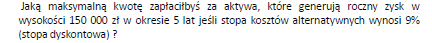 23
Stopa efektywna
Stopa roczna, stosowana przy kapitalizacji raz do roku na koniec roku
Najczęściej stosowana dla porównania innych stóp procentowych
FV
PV*(???) = FV
PV
PV*(1+Ref)n = FV
24.
Stopa REALNA
Eliminując wpływ inflacji ze stóp nominalnych otrzymuje się stopy realne.
Równanie Fischera:
rn – stopa nominalna
rr – stopa realna
iinf – stopa inflacji
25.
METODY DYSKONTOWE
Oceny przedsięwzięcia inwestycyjnego dokonuje się na podstawie czasowego rozkładu strumieni przepływów pieniężnych i stosuje się dyskontowe metody statystyczne do których zalicza się:
Zaktualizowaną wartość netto NPV (MNPV)
Wewnętrzną stopę zwrotu IRR
Zmodyfikowaną wewnętrzną stopę zwrotu MIRR
Indeks zyskowności PI
Zwykły i zdyskontowanąokres zwrotu
26
METODY DYSKONTOWE
Parametry metod dyskontowych wymagane do określenia w celu przeprowadzenia właściwej oceny projektu inwestycyjnego należy przyjąć:
czas trwania projektu,
wolne przepływy pieniężne netto (FCF - Free cash flow),
stopę dyskontową, 
opcjonalnie stopę reinwestycji (stopa, po której uzyskiwane nominalne przepływy pieniężne będą reinwestowane w firmie).
27
METODY DYSKONTOWE
II. Konstruując zestawienie przepływów pieniężnych FCF dla potrzeb oceny efektywności inwestycji należy kierować się następującymi zasadami:

Wartość projektu zależy od przyszłych przepływów pieniężnych; strumienie pieniężne generowane w przeszłości są bez znaczenia dla aktualnej wartości projektu, a istotne są tylko przepływy pieniężne ściśle związane z inwestycją (incremental cash flow).
28
METODY DYSKONTOWE
Przepływy pieniężne kalkulowane dla potrzeb pomiaru efektywności różnią się od przepływów pieniężnych szacowanych dla potrzeb badania płynności finansowej tym, że nie obejmują przepływów związanych z podziałem korzyści pomiędzy dostarczycieli kapitału. Nie uwzględnia się zaciąganych i spłacanych kredytów i pożyczek oraz związanych z nimi odsetek, płatności z tytułu leasingu kapitałowego, wypłat dywidend i innych przepływów finansowych. Przepływy pieniężne dla potrzeb badania inwestycji obejmują na ogół nakłady inwestycyjne.
29
METODY DYSKONTOWE
W ostatnim okresie w ramach horyzontu analizy powinno uwzględniać się tzw. wartość likwidacyjną projektu. Wszystkie elementy majątku, które dadzą się zamienić na gotówkę, powinny być przedstawione w ostatnim okresie w ramach horyzontu prognozy w postaci ekwiwalentu gotówkowego. Na ogół przyjmuje się założenie, że sprzedaż tego majątku następuje w drodze likwidacji, a więc uzyskane ceny nie są na tyle niskie, że można je pominąć w wycenach.
30
METODY DYSKONTOWE
III. Koszt kapitału – stopa dyskontowa

Większość metod oceny efektywności inwestycji wykorzystuje rachunek dyskontowy. Podstawowe znaczenie dla wartości mierników wyliczanych na podstawie zdyskontowanych przepływów pieniężnych, ma stopa dyskontowa.
31
Stopa dyskontowa
Przyjęty poziom stopy dyskontowej odzwierciedla:
koszt kapitału 
jednak istotnym problemem jest trudność związana z jego prawidłowym oszacowaniem. Ponieważ na kapitał służący do finansowania działalności składa się kapitał własny i zaciągnięty dług, zatem koszt kapitału firmy jako całości zależy od kosztu kapitału własnego i kosztu długu.
32
Stopa dyskontowa
W koncepcji tej za stopę dyskontową przyjmowany jest:
koszt kapitału danego przedsiębiorstwa - koszt kapitału to średnia stopa zwrotu jaką firma musi zaoferować dostarczycielom kapitału. Określa wydatki jakie przedsiębiorstwo musi ponieść aby pozyskać źródła finansowania
koszt utraconych korzyści - dochód alternatywny możliwy do osiągnięcia przez inwestora w przypadku gdyby ulokował kapitał w inne przedsięwzięcie o podobnym stopniu ryzyka (czasami zakłada się że stopa dyskontowa jest równa aktualnej stopie oprocentowania kredytów długoterminowych
33
Stopa dyskontowa
W tej sytuacji koszt kapitału (WACC - Weighted Average Cost of Capital) jest średnią ważoną kosztu kapitału własnego i obcego. Wagami są ich udziały w kapitale służącym do finansowania działalności firmy



	    stopa zwrotu z kapitału własnego
	
	    stopa zwrotu z kapitału obcego (kredytów bankowych)

		udziały spełniające:
34
Stopa dyskontowa
Koszt kapitału własnego określa się przez normatywną stopę zwrotu kapitału, czyli minimalny wymagany przez inwestora poziom zwrotu kapitału jaki muszą przynieść inwestycje finansowe ze środków własnych. Jej poziom określają trzy zasadnicze czynniki: 
stopa wolna od ryzyka;
premia za ryzyko przedsięwzięcia;
spodziewana stopa inflacji.
35
ryzyko
Stopa wolna od ryzyka to stopa zwrotu z instrumentów finansowych z zerowym ryzykiem. Stopa wolna od ryzyka może być określona jako stopa zwrotu z inwestycji w papiery wartościowe emitowane przez rząd danego państwa, najczęściej w obligacje bądź bony skarbowe, bowiem państwo w założeniu nie może być niewypłacalne. 

Drugą część stopy dyskontowej jest premia za ryzyko inwestowania. Wielkość tej premii jest uzależniona od wielu czynników zarówno z samym przedsiębiorstwem jak i zewnętrznych. Dlatego przypisujemy jej wartość liczbową.
36
ryzyko
Trzecim składnikiem stopy dyskontowej jest stopa inflacji przewidywana w okresie projektów przepływów pieniężnych. W praktyce pomija się stopę inflacji jako składnik stopy dyskontowej, a tym samym prognozowanie przepływów pieniężnych wyraża się w cenach stałych.
37
ryzyko
Dążąc do stworzenia narzędzia pomiaru stopy zwrotu z kapitału własnego analitycy dzielą dochód z akcji na dwie części składowe: 

składnik nieobciążony ryzykiem  (stopa wolna od ryzyka),
określany przez wysokość ryzyka (premia za ryzyko przedsięwzięcia).
stąd

	całkowita stopa zwrotu 
	stopa zwrotu nieobciążona ryzykiem
	narzut (premia) za ryzyko
38
ryzyko
Podstawy do wyjaśnienia osiągniętych stóp zwrotu jako funkcji rynkowego ryzyka daje model wyceny aktywów kapitałowych CAPM (Capital Asset Pricing Model) . 

Model CAPM opiera się on na założeniu, że kształtowanie się  stóp zwrotu jest zdeterminowane czynnikiem, który odzwierciedla zmiany na rynku  kapitałowym. Podstawowe równanie tego modelu ma postać:



					 premia za ryzyko rynkowe
39
ryzyko
Przedstawiona metoda szacowania kosztu kapitału własnego odnoszą się do spółek notowanych na giełdzie. Powstaje w takim razie pytanie: 
Jak szacować koszt kapitału własnego dla firm 
nie notowanych na giełdzie?
W takim przypadku można utożsamiać koszt kapitału własnego z żądaniem właścicieli kapitału domagających się określonej stopy zwrotu z zainwestowanego przez siebie kapitału.
40
ryzyko
Żądana przez właścicieli kapitału stopa zwrotu:
1) może odzwierciedlać tzw. koszt utraconych korzyści (opportunity cost of capital), czyli dochód alternatywny (w procentach) możliwy do osiągnięcia przez właścicieli kapitału w przypadku gdyby ulokowali go w inne przedsięwzięcie o podobnym stopniu ryzyka;
2) może być wyrażona jako suma stopy zwrotu z inwestycji pozbawionej ryzyka i premii za ryzyko związane z danym projektem.
41
Stopa dyskontowa
Stopa zwrotu kapitału obcego określana jest na podstawie stopy oprocentowania kredytów bankowych, przy uwzględnieniu faktu, że odsetki płacone od zaciągniętego kredytu są  wliczane do wydatków przedsiębiorstwa, czyli zmniejszają podstawę opodatkowania. W konsekwencji stopę zwrotu z kapitału obcego wyznacza się ze wzoru:


	bankowa stopa procentowa

	stopa podatku dochodowego
42
PRZYKŁAD 7 (WACC)
Przedsiębiorstwo finansuje swoją działalność w 40% kapitałem obcym i w 60% kapitałem własnym. Koszt kredytu wynosi 5,7%, natomiast stopa zwrotu z kapitału własnego wynosi 19,5%. Wiadomo również, że stopa podatkowa jest równa 20%. Wyznacz średni ważony koszt kapitału przy tych założeniach.

W pierwszej kolejności wyznaczamy faktyczną stopę zwrotu kapitału pbcego:
43
PRZYKŁAD 8
Stosując model CAPM ustalono, że rozpatrywanemu projektowi można przypisać  wartość parametru beta = 1,4 (oznacza to, że jest to projekt wysoce ryzykowny). Ponadto wiadomo, że stopa oprocentowania kredytów bankowych oraz stopa podatkowa są równe: rp = 6,0%, rd = 19%, natomiast stopa procentowa wolna od ryzyka oraz rynkowa stopa procentowa są następujące: rf = 8,0%, rm = 10,2%. 

Oblicz koszt kapitału własnego, który ewen­tualnie zostanie wykorzystany przy realizacji projektu jeśli wiadomo, że przedsiębiorstwo finansuje go w 70% kapitałem obcym i w 30% kapitałem własnym.
44
rp = 6,0%, rd = 19%, rf = 8,0%, rM = 10,2%. 

Stopa zwrotu z kapitału obcego przy założeniach:


Stopa zwrotu z kapitału własnego jest równa:


Wówczas WACC:
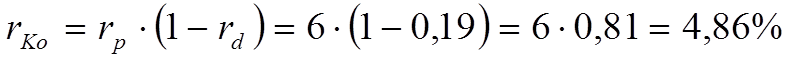 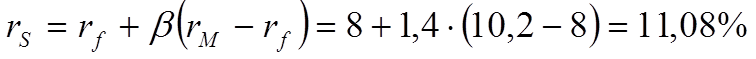 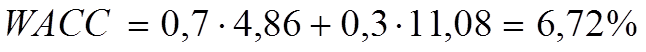 45
METODY DYSKONTOWE - NPV
Podstawowym wskaźnikiem oceny projektów jest zaktualizowana wartość netto przedsięwzięcia (projektu, inwestycji) NPV (Net Present Value), w które zainwestowano kapitał w wysokości C0 i oczekuje się rocznych zysków C1, C2,.., Cn  wyznacza się ze wzoru:
46
[Speaker Notes: NPV to nic innego jak suma zdyskontowanych przepływów netto]
METODY DYSKONTOWE - NPV
NPV => Suma wszystkich korzyści netto (przepływów pieniężnych netto) z przedsięwzięcia inwestycyjnego osiąganych w całym ekonomicznym życiu inwestycji zdyskontowanych (sprowadzonych do porównywalności do jednego momentu czasowego w celu ujednolicenia ich wartości pieniężnej).
47
[Speaker Notes: NPV to nic innego jak suma zdyskontowanych przepływów netto]
METODY DYSKONTOWE - NPV
NPV>0 oznacza, że stopa rentowności przedsięwzięcia jest wyższa od stopy granicznej określonej poprzez przyjętą do projektu stopę dyskonta. Stąd każda inwestycja charakteryzująca się NPV > 0 (w skrajnym przypadku NPV = 0) może być zrealizowana gdyż przyniesie firmie określone korzyści finansowe, a więc podniesie jej wartość.
NPV<0 świadczy o niższej od granicznej stopie rentowności przedsięwzięcia. Jego realizacja będzie zatem nie opłacalna z punktu widzenia interesów właścicieli przedsiębiorstwa.
48
[Speaker Notes: NPV to nic innego jak suma zdyskontowanych przepływów netto]
METODY DYSKONTOWE - NPV
Przedsięwzięcie inwestycyjne należy podejmować wtedy i tylko wtedy, gdy jego NPV>0 bowiem pozwala to zwiększyć wartość firmy.
Dokonując wyboru spośród alternatywnych rozwiązań należy w przypadku dokonywania wyboru spośród projektów inwestycyjnych: 
o podobnym ryzyku  menedżer powinien wybrać ten projekt, który ma największą wartość zaktualizowaną netto (NPV), 
o odmiennym ryzyku przy ograniczonych zasobach powinien kierować się wskaźnikiem (NPV/nakłady początkowe).
49
[Speaker Notes: NPV to nic innego jak suma zdyskontowanych przepływów netto]
METODY DYSKONTOWE - NPV
PRZYKŁAD 1(*)
Zaktualizowaną wartość netto NPV przedsięwzięcia (projektu, inwestycji), w które zainwestowano kapitał w wysokości C0 i oczekuje się rocznych zysków C1, C2,.., Cn  wyznacza się ze wzoru:
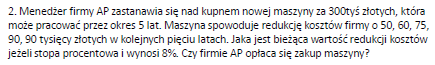 50
METODY DYSKONTOWE- NPV
PRZYKŁAD 2(*)




Zatem zakup maszyny nie jest opłacalny.
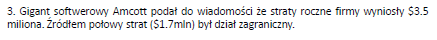 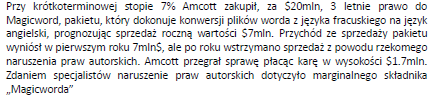 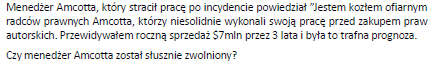 51
METODY DYSKONTOWE- NPV
Aby zadecydować o poprawności decyzji menedżera należy obliczyć opłacalność przedsięwzięcia wyznaczając bieżącą wartość netto projektu:
Zatem decyzja nie była słuszna.
52
METODY DYSKONTOWE- NPV
PRZYKŁAD 4(*)
Firma rozważa zakup jednej z dwóch maszyn o różnych parametrach technicznych. Cena obu maszyn jest jednakowa i wynosi 15 mln PLN. Oczekiwane wpływy pieniężne z użytkowaniem maszyn wyglądają następująco (dane w tys. PLN).



Jeżeli wymagana stopa zwrotu wynosi 10% rocznie, który wariant jest bardziej opłacalny? Zastanów się czy wybór może być odmienny dla innej stopy dyskonta?
53
METODY DYSKONTOWE - NPV
Wariant SUPER:


Wariant DELUXE


WNIOSKI:
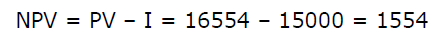 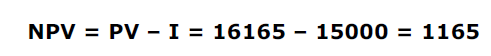 54
METODY DYSKONTOWE - NPV
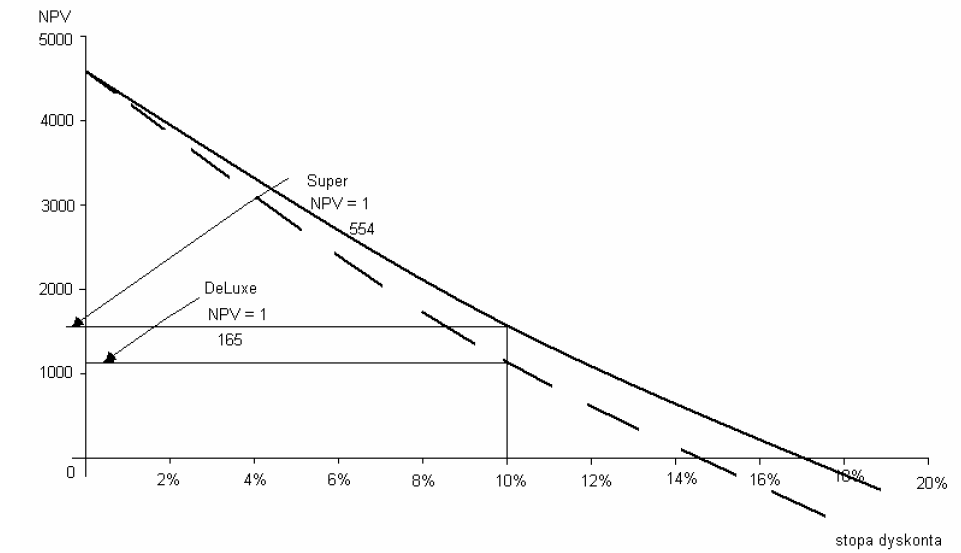 EXCEL
55
METODY DYSKONTOWE - NPV
Zaletami metody NPV są:
uwzględnianie w analizie opłacalności inwestycji zmiennej wartości pieniądza w czasie,
jest obiektywnym kryterium ułatwiającym podejmowanie wszelkich decyzji inwestycyjnych,
jest wskaźnikiem najlepiej opisującym możliwości firmy w realizacji strategii wzrostu wartości dla właścicieli.
56
METODY DYSKONTOWE- NPV
Wadami metody NPV są:
trudności w wyborze odpowiedniej stopy dyskontowej wynikające z trudności w szacowaniu ryzyka danego projektu inwestycyjnego,
kłopoty w ustalaniu przyszłych możliwych do osiągnięcia wartości przepływów pieniężnych.
57
METODY DYSKONTOWE - IRR
Alternatywna równorzędna metoda oceny przedsięwzięcia inwestycyjnego to wewnętrzna stopa zwrotu projektu inwestycyjnego  IRR. To taka stopa procentowa przy której zaktualizowana wartość strumieni wydatków pieniężnych jest równa aktualnej wartości strumienia wpływów pieniężnych.
Czyli to stopa dla której wartość zaktualizowana netto jego przepływów pieniężnych jest równa zeru. IRR pokazuje bezpośrednio stopę rentowności badanych przedsięwzięć. W tym celu należy rozwiązać równanie:
58
METODY DYSKONTOWE - IRR
IRR to punkt, w którym funkcja zależności pomiędzy NPV i stopą dyskontową przecina oś stopy dyskontowej.
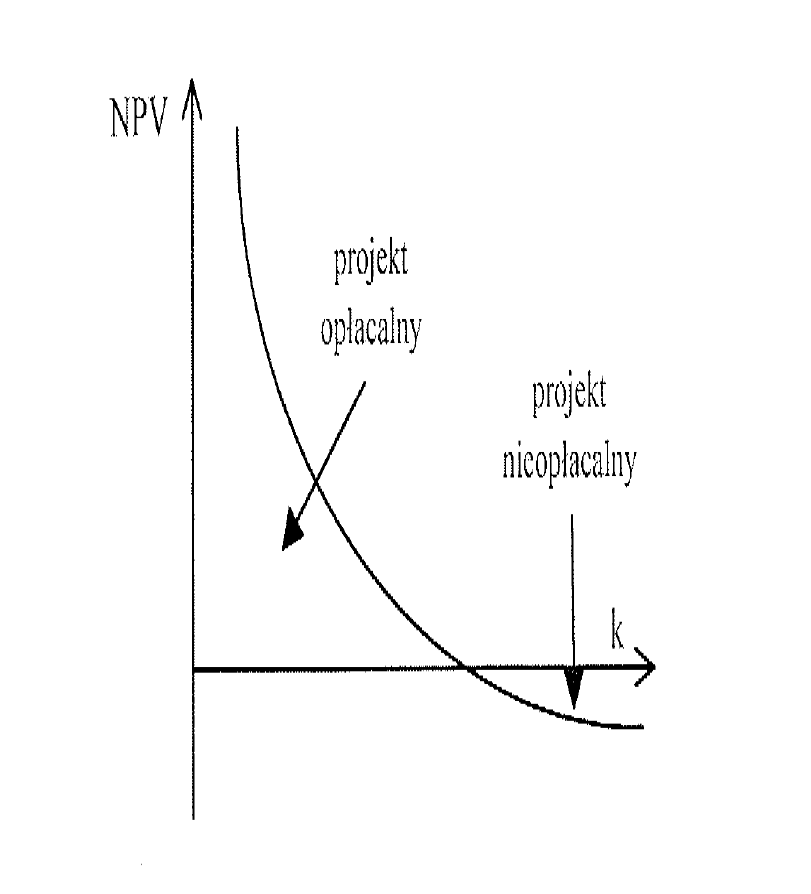 59
METODY DYSKONTOWE - IRR
Pojedyncze przedsięwzięcie rozwojowe jest opłacane wówczas, gdy jego wewnętrzna stopa zwrotu jest wyższa od stopy granicznej będącej najniższą możliwą do zaakceptowania przez inwestora stopą rentowności. Pokazuje bezpośrednio stopę rentowności badanych przedsięwzięć i w praktyce oznacza to, że : 

projekt opłacalny gdy:

projekt nieopłacalny gdy:
60
METODY DYSKONTOWE - IRR
Sposoby wyznaczania IRR:
odczytywanie z wykresu,
obliczanie ze wzoru, przy użyciu arkusza kalkulacyjnego lub kalkulatora finansowego.
IRR można obliczyć stosując uproszczoną metodę interpolacji liniowej zgodnie z którą IRR wyraża się wzorem:




stopy dyskontowe dla których NPV jest dodatnie (ujemne) i bliskie zeru
poziom NPV dla wskazanych stóp
61
METODY DYSKONTOWE - IRR
PRZYKŁAD 5
Przedsiębiorstwo zamierza zbudować nowy zakład odzieżowy. Budowa zakładu wymagałaby poniesienia nakładów inwestycyjnych w wysokości 500tys.zł i trwałaby rok. Nowy zakład pozwoliłby na uzyskanie zysków operacyjnych w wysokości 1 100tys.zł rocznie, a roczne koszty eksploatacyjne to 900tys.zł. w okresie kolejnych pięciu lat. Projekt może zostać zrealizowany w dwóch różnych miejscach różniących się ryzykiem co do oczekiwanych przepływów pieniężnych, od których zależy przyjęta stopa dyskontowa i jest ona równa odpowiednio 12% i 24%.  Zadecyduj, które otoczenie należy wskazać jako miejsce budowy nowego zakładu.
62
METODY DYSKONTOWE - IRR
Przepływy pieniężne inwestycji	są następujące:
63
METODY DYSKONTOWE - IRR
64
METODY DYSKONTOWE- IRR
Wewnętrzna stopa zwrotu inwestycji IRR mieści się w przedziale: 
19% - 20%
są to stopy dyskontowe dla których NPV jest dodatnie oraz ujemne:







wynosi 19,86% zatem  i=12% < IRR oraz i=24% >IRR
65
METODY DYSKONTOWE- IRR
PRZYKŁAD 6
Menedżer firmy rozważa realizację jednego z dwóch wykluczających się projektów A i B o następujących przepływach:




Który projekt należy przyjąć do realizacji??
66
METODY DYSKONTOWE - IRR
Po zastosowaniu metody interpolacyjnej wyznaczono:
			IRR (Projekt A)= 14,4885%
			IRR (Projekt B)= 11,7906%
NPVA=NPVB  dla 7,1809%
67
METODY DYSKONTOWE - IRR
Który projekt należy przyjąć do realizacji??
Dla i > 7,1809% 
NPVA > NPVB oraz IRRA > IRRB 
zatem obie metody prowadzą do identycznych wniosków.

Dla i < 7,1809% 
NPVA < NPVB oraz IRRA > IRRB 
zatem istnieje konflikt kryteriów.
68
METODY DYSKONTOWE - IRR
Może się także zdarzyć, że przepływy pieniężne tworzą strumień, dla którego istnieje więcej niż jedno rozwiązanie równania (NPV=0); np. w projekcie charakteryzującym się
następującymi przepływami netto:
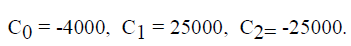 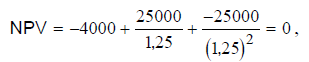 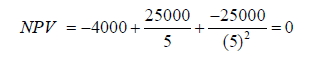 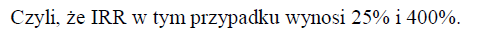 69
METODY DYSKONTOWE - IRR
W takich sytuacjach, jak przytoczone wyżej trzeba zrezygnować z interpretacji IRR i ograniczyć się do wyliczenia NPV, jako, że NPV da się zawsze sensownie zinterpretować na gruncie przyjętych założeń.
70
METODY DYSKONTOWE - IRR
Zaletami metody IRR są:
uwzględnienie w kalkulacji zmiennej wartości pieniądza w czasie,
przyjęcie do wyboru inwestycji obiektywnego kryterium, jakim jest stopa zwrotu,
łatwość porównania ze sobą kilku projektów inwestycyjnych.
71
METODY DYSKONTOWE - IRR
Wady wskaźnika IRR to:
trudność w liczeniu, 
możliwość wyboru przedsięwzięcia, które tworzy największą stopę zwrotu, ale przynosi relatywnie mniejszą wartość obecną netto niż inne projekty inwestycyjne; oznacza to, że posługując się kryterium IRR nie zawsze wybierze się działania inwestycyjne, które będą maksymalizować wartość przedsiębiorstwa.
72
DZIĘKUJĘ ZA UWAGĘ 
73